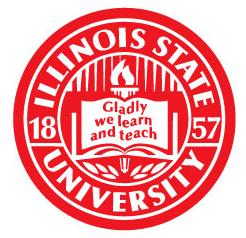 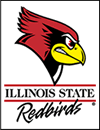 Engagement in Work and School: Job 
Satisfaction as a Function of Adolescents’ Reasons for Working
Patricia A. Jarvis and Kimberly T. Schneider
 Illinois State University
Nicholas Strong
Illinois State University
Method

Sample

Adolescents  (77 Females; 39 Males; predominantly white) ages 14-17 holding a paid job during high school in the Midwest region of the United States were recruited through their schools to complete on line questionnaires.

The average age of the sample was 16.8 years (SD=.47). 

The largest percentage of our participants described the nature of their work as restaurant work (20.7%), followed by retail sales/service (19.9%). 

Eighty five percent of this sample indicated they do not contribute money from their jobs to family finances. 

On average, participants had worked at their current jobs for 12 months (SD=12.83). 

Measures and Procedures 

Questionnaires assessing work and school experiences were administered on line through Select Survey. They included: 

Work/School Engagement: The Utrecht School/Job Engagement Scales (Schaufeli & Bakker, 2003), that contain items focused on vigor/energy and dedication (e.g.,“I feel happy when I am working intensely at my job.”; Cronbach alpha = .95).

Satisfaction with work, coworkers, and supervision: Job Descriptive Index (Smith, Kendall, & Hulin, 1969). The widely used JDI includes 18-item adjective checklists (e.g., “interesting”, “challenging”) designed to assess satisfaction with various facets of one’s job. The Cronbach’s alpha coefficients were .83 (work satisfaction), .88 (coworker satisfaction), and .87 (supervision satisfaction). 
We also asked participants to report their reasons for working; they could select as many options as applied.
Those who were part of a work-school program (vocational/technical program) reported significantly higher work engagement (M=3.86) than those who were not part of a work-school program (M=3.25, t (87)=-2.44, p=.02). 

There were no other significant group differences in work engagement, work satisfaction, or school engagement based on the other reasons for working.
Discussion

The pattern of findings supports the importance of considering how adolescents are engaged in school and work, their reasons for working, and their job satisfaction. Levels of engagement and satisfaction may differ among adolescents based on certain reasons for working. Specifically, there were notable significant differences among those who worked to gain job-related skills and knowledge and those who did not. A motivation to gain job-related skills includes building one’s work ethic and learning about time management; adolescents who were motivated to work to gain those skills reported higher levels of engagement and satisfaction. In addition, those who were part of a vocational/technical program reported higher work engagement. This may point to the importance of placing students who are a part of a work/school program in jobs that align with their future career goals. 

The results may be useful to adolescents, parents, employers, and school counselors as they help students enter the world of work.

Selected References
	
Mortimer, J. T., & Staff, J. (2004).  Early work as a source of developmental discontinuity during the transition to adulthood.  Development and  Psychopathology, 16, 1047-1070. 

Schaufeli, W. B., & Bakker, A. B. (2003). Test manual for the Utrecht Work Engagement Scale.  Unpublished manuscript, Utrecht University, the Netherlands.  Retrieved from http://www.schaufeli.com

Smith, P. C., Kendall, L., & Hulin, C. L. (1969).  The measurement of satisfaction in work and retirement.  Chicago: Rand McNally.

Presented at the Society for Research on Adolescents, Austin, TX March 20, 2014
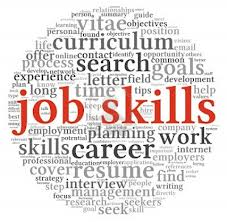 Results

Participants indicated their reasons for working and the majority of the sample indicated more than one reason (M = 4.12, SD = 1.56).

The percentages of adolescents who described various motivations for working are shown in Table 1:



























We next examined whether there were significant differences in work attitudes and engagement between groups of adolescents who indicated they worked for the reasons indicated in Table 1 (and those who did not).

Results indicated that those adolescents who reported working to gain skills reported significantly higher work satisfaction (M=29.07) than those who were not working to gain skills (M=21.94, t(98)=-2.99, p=.004), and significantly greater work engagement (M=3.92) than those who were not working to gain skills (M=2.98, t(87)=-3.81, p=001), and significantly greater school engagement (M=2.93) than those who were not working to gain skills (M=2.44, t(74)=-2.09, p=04).
Problem

Most of the literature on adolescent work focuses on the experience in relation to adolescents’ academic outcomes (for a review, see Zimmer-Gembeck & Mortimer, 2006). 

Adolescent work experiences may also undermine engagement in work (e.g., Mortimer & Staff, 2004; Schaufeli & Bakker, 2003) and school and influence adolescents’ work satisfaction.

Although developmental psychologists theorize that part-time work is a context in which adolescents develop their self-concept and work ethic (Hill, 1983), Industrial/Organizational psychologists added little to the discussion of what is known about potential moderators of job satisfaction and engagement in young employees.

This study attempted to bridge this gap in the work literature for adolescent part-time employees. 

Hypotheses

We examined adolescents’ work and school engagement, job satisfaction, and reasons for working. 

It was hypothesized that reasons for working would predict:

-work engagement

 -school engagement

-satisfaction with work

-satisfaction with coworkers

-satisfaction with supervision
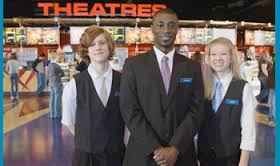 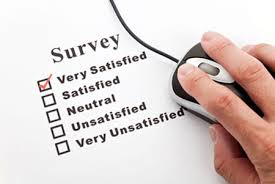